Chữ A
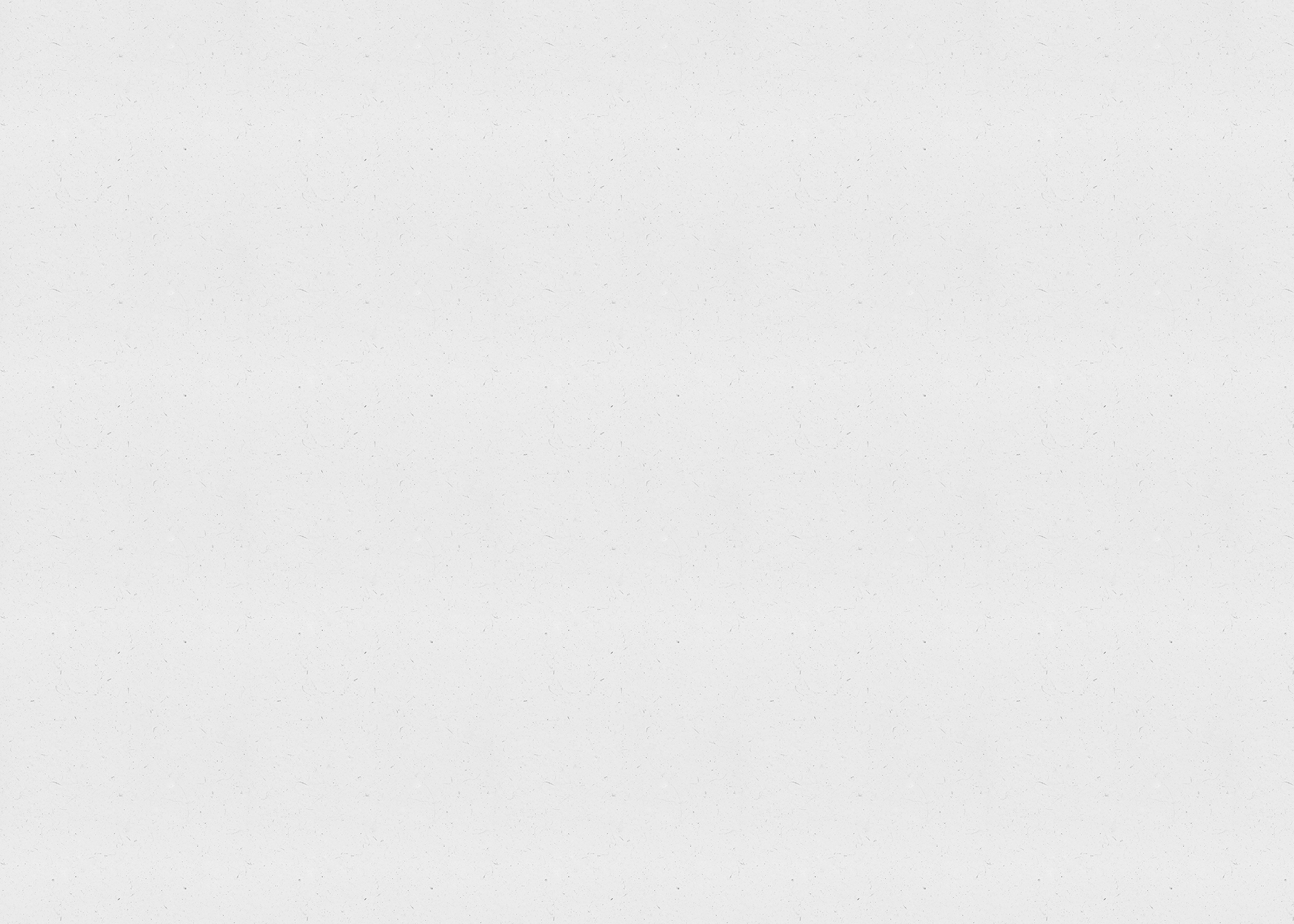 Cô Trang
Prepared by My Trang Nguyen	 Vietnamese Cultural Schools Association Inc. Bankstown	2020
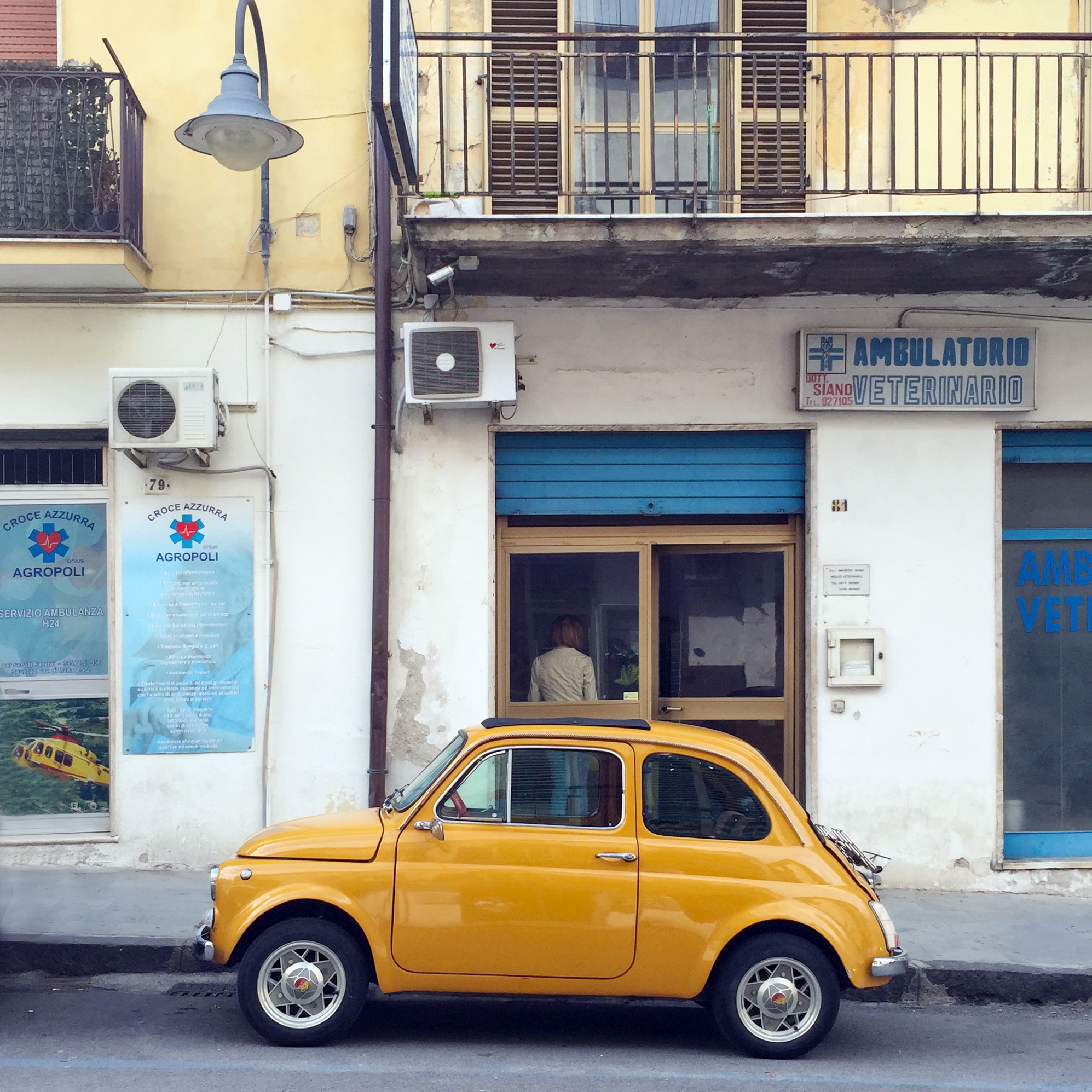 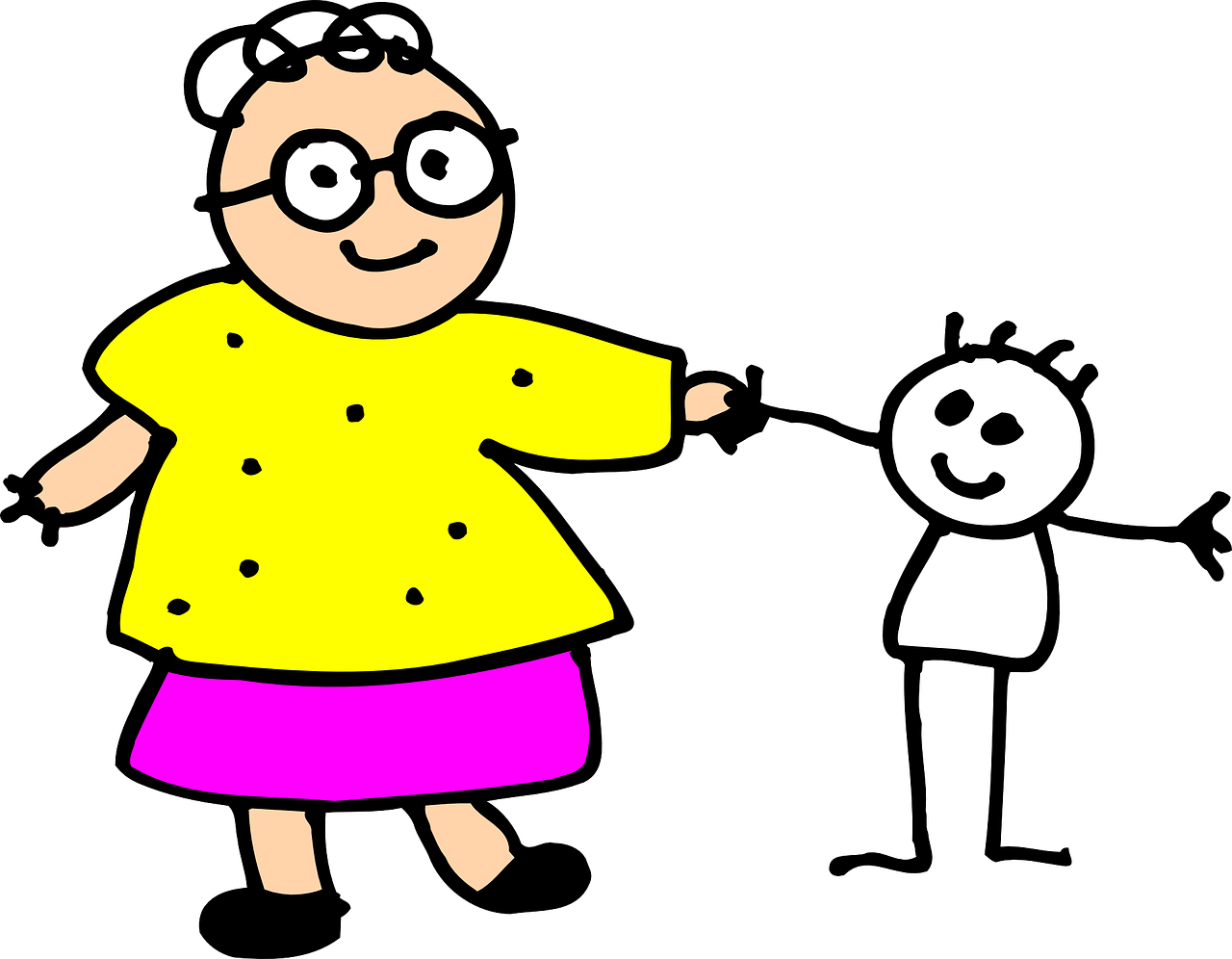 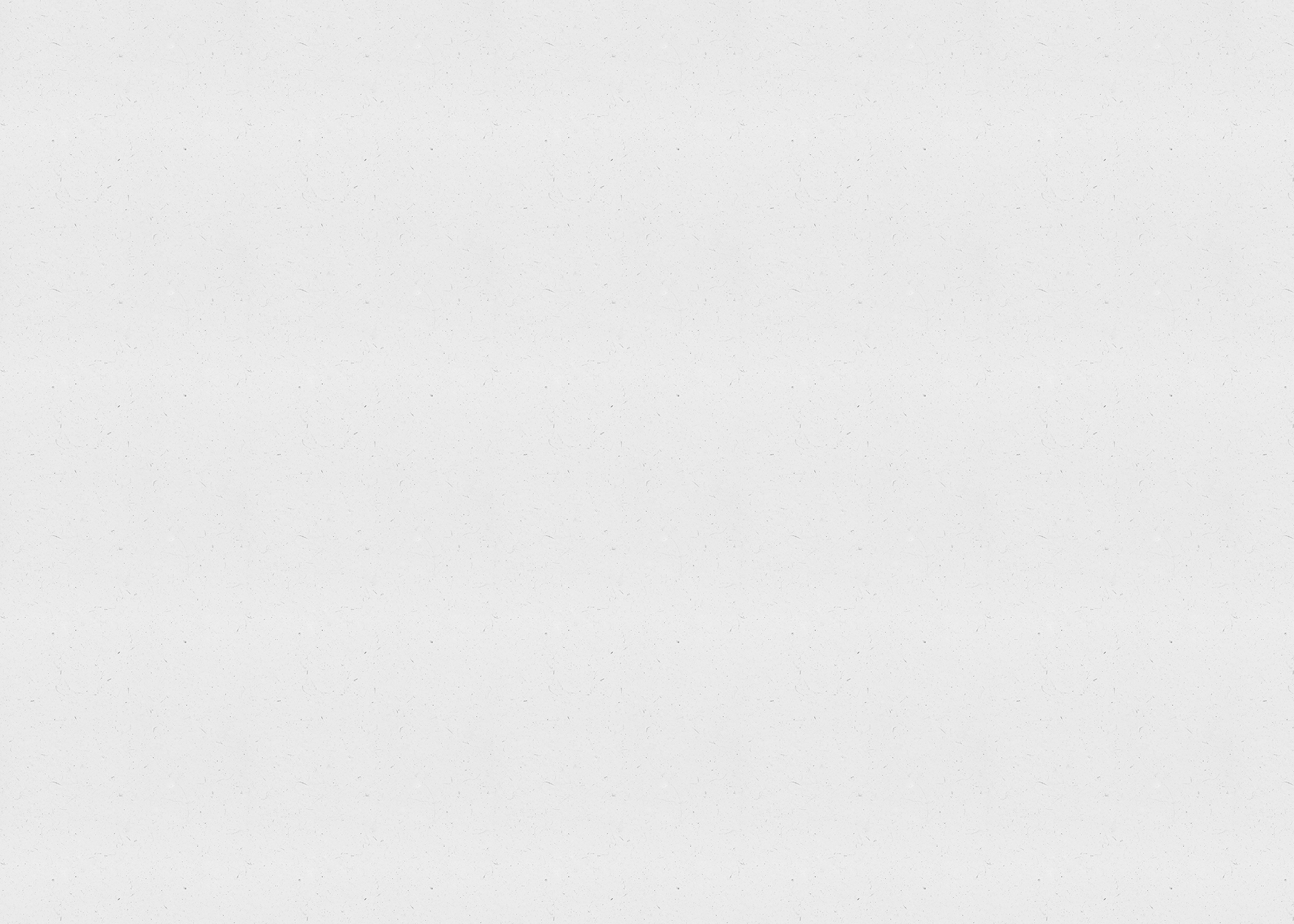 Bà
https://cliparting.com/mom-clipart/
Prepared by My Trang Nguyen	 Vietnamese Cultural Schools Association Inc. Bankstown	2020
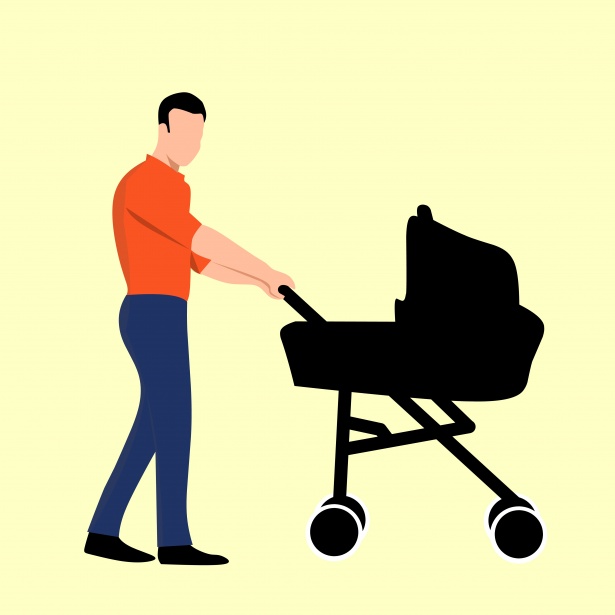 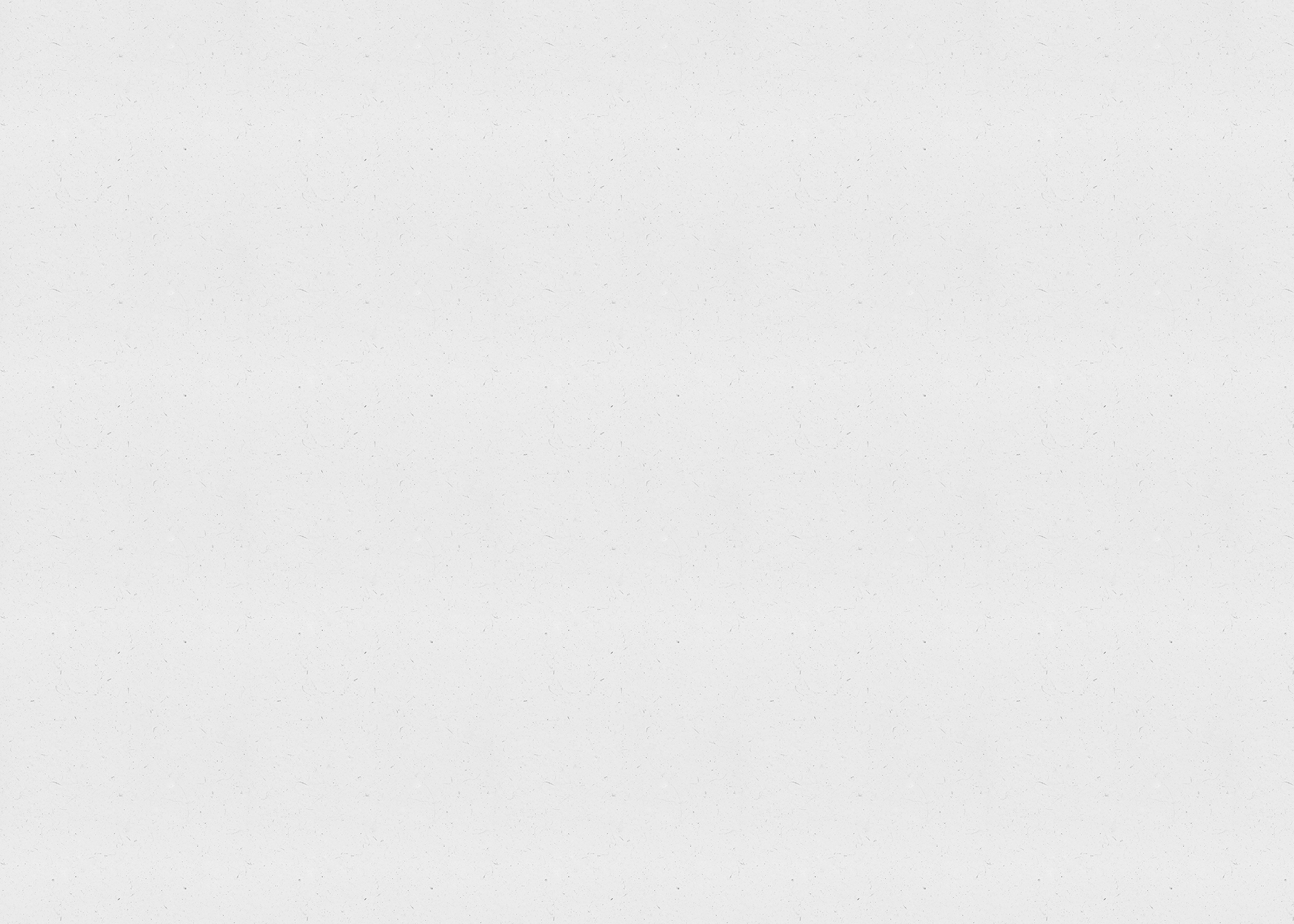 Ba
https://www.publicdomainpictures.net/en/hledej.php?hleda=move
Prepared by My Trang Nguyen	 Vietnamese Cultural Schools Association Inc. Bankstown	2020
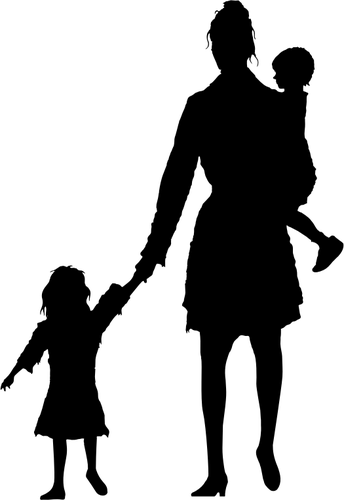 Má
https://www.dreamstime.com/stock-photography-mom-1-image6669652
Prepared by My Trang Nguyen	 Vietnamese Cultural Schools Association Inc. Bankstown	2020
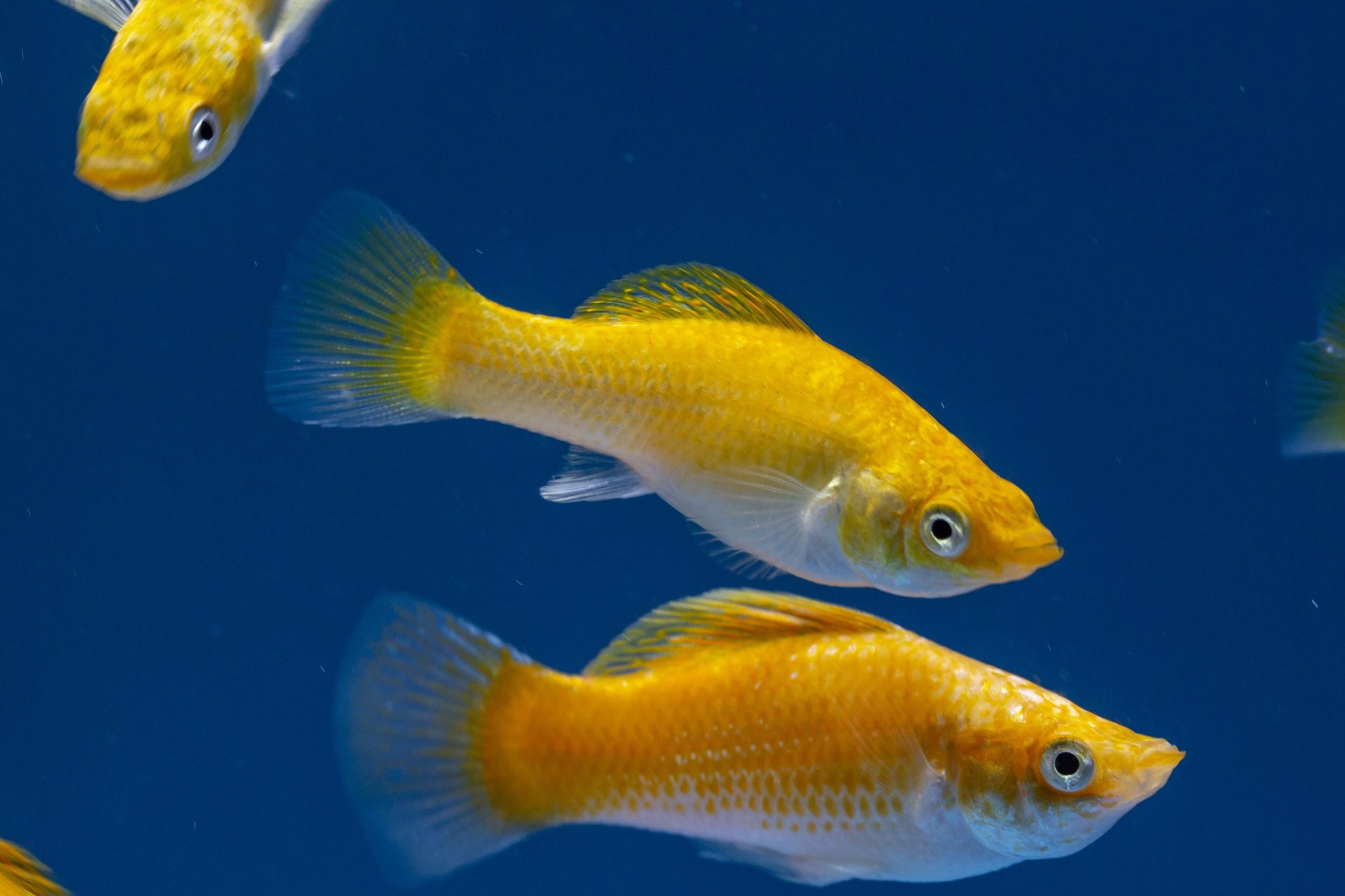 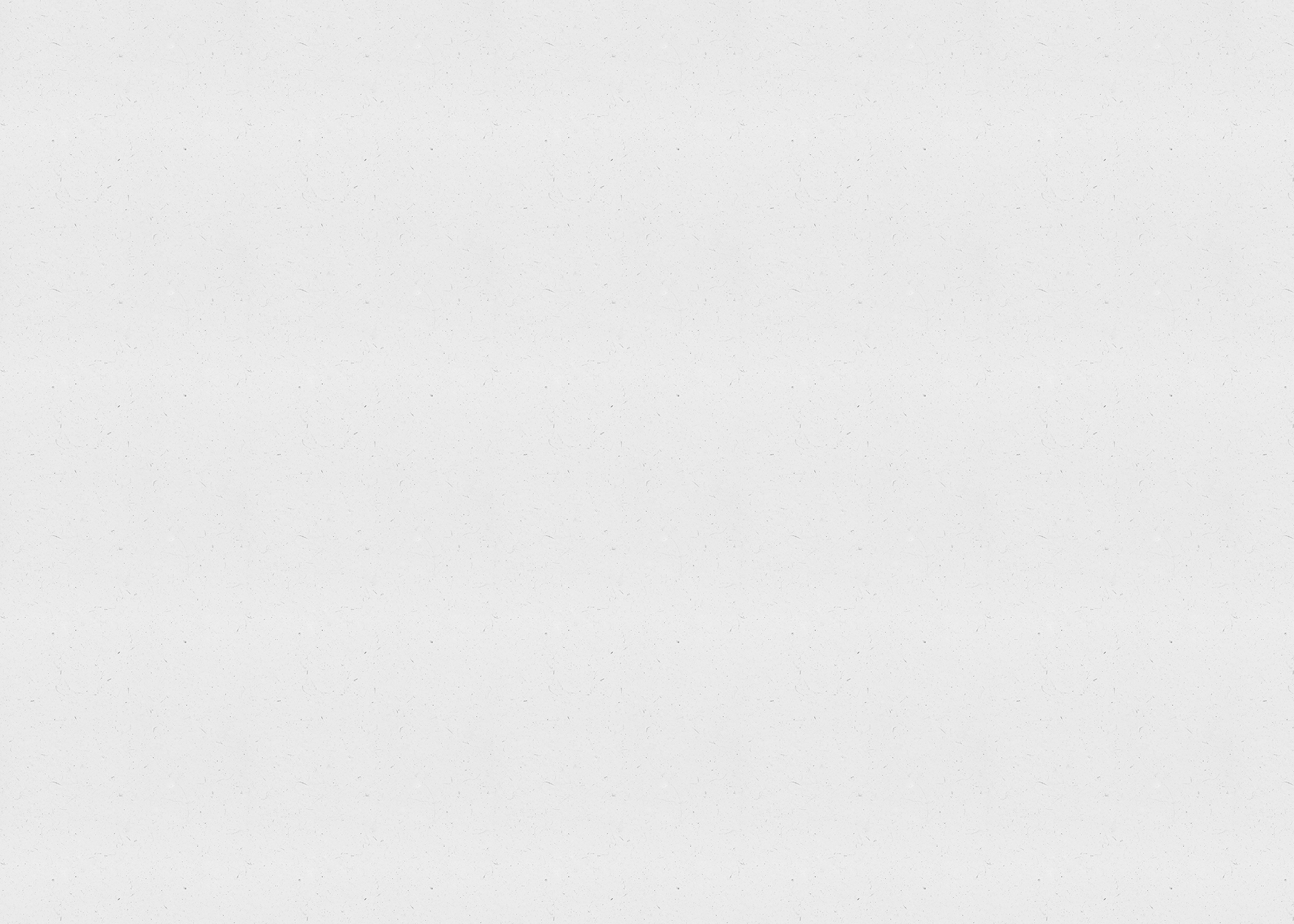 Cá
Prepared by My Trang Nguyen	 Vietnamese Cultural Schools Association Inc. Bankstown	2020
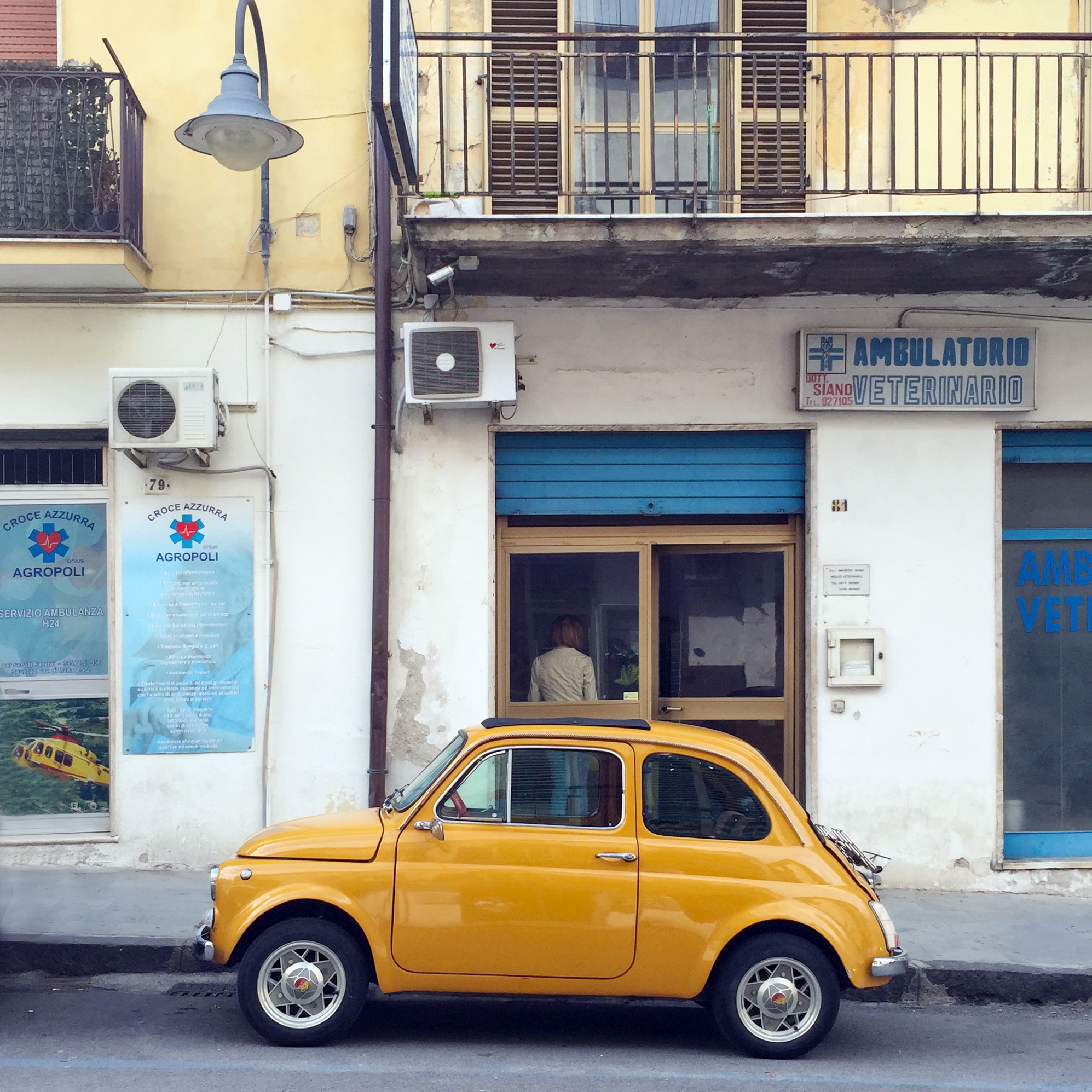 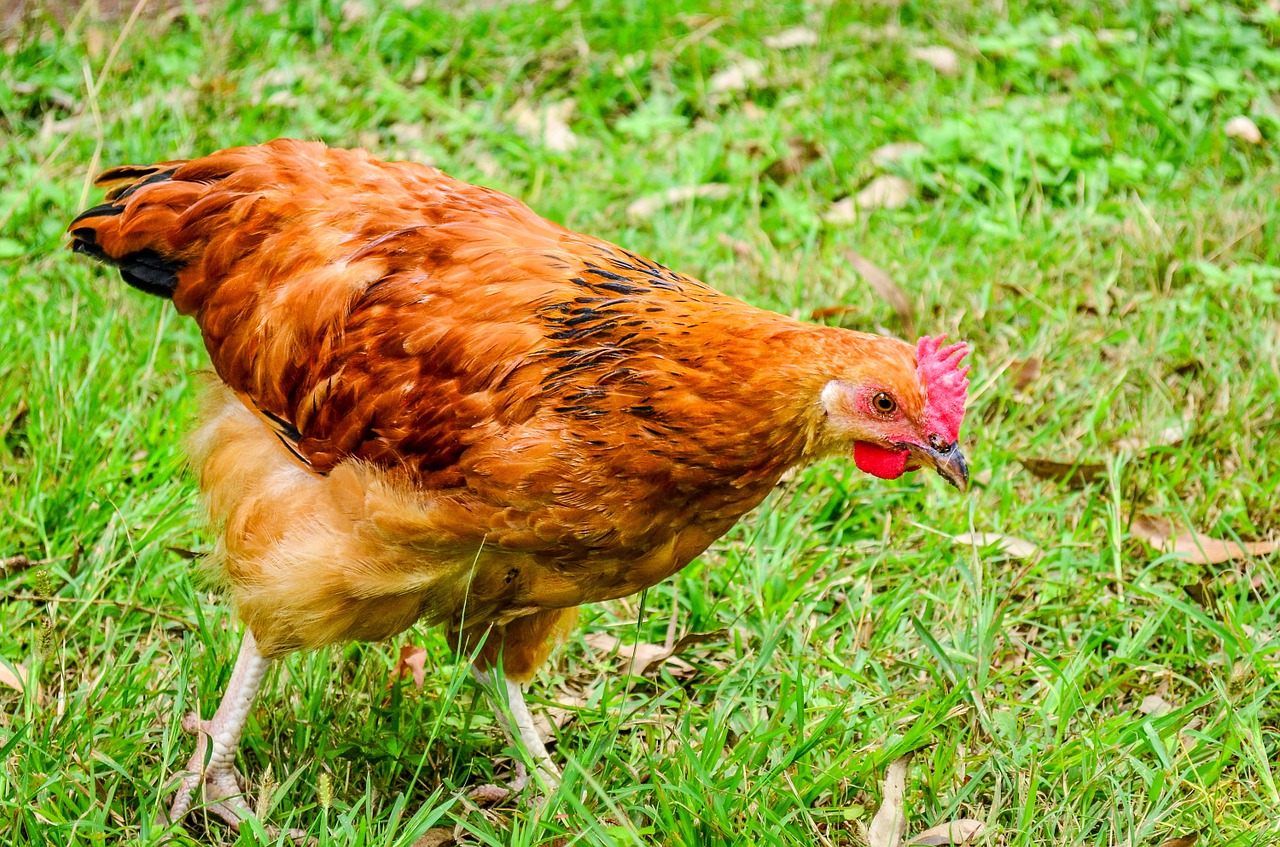 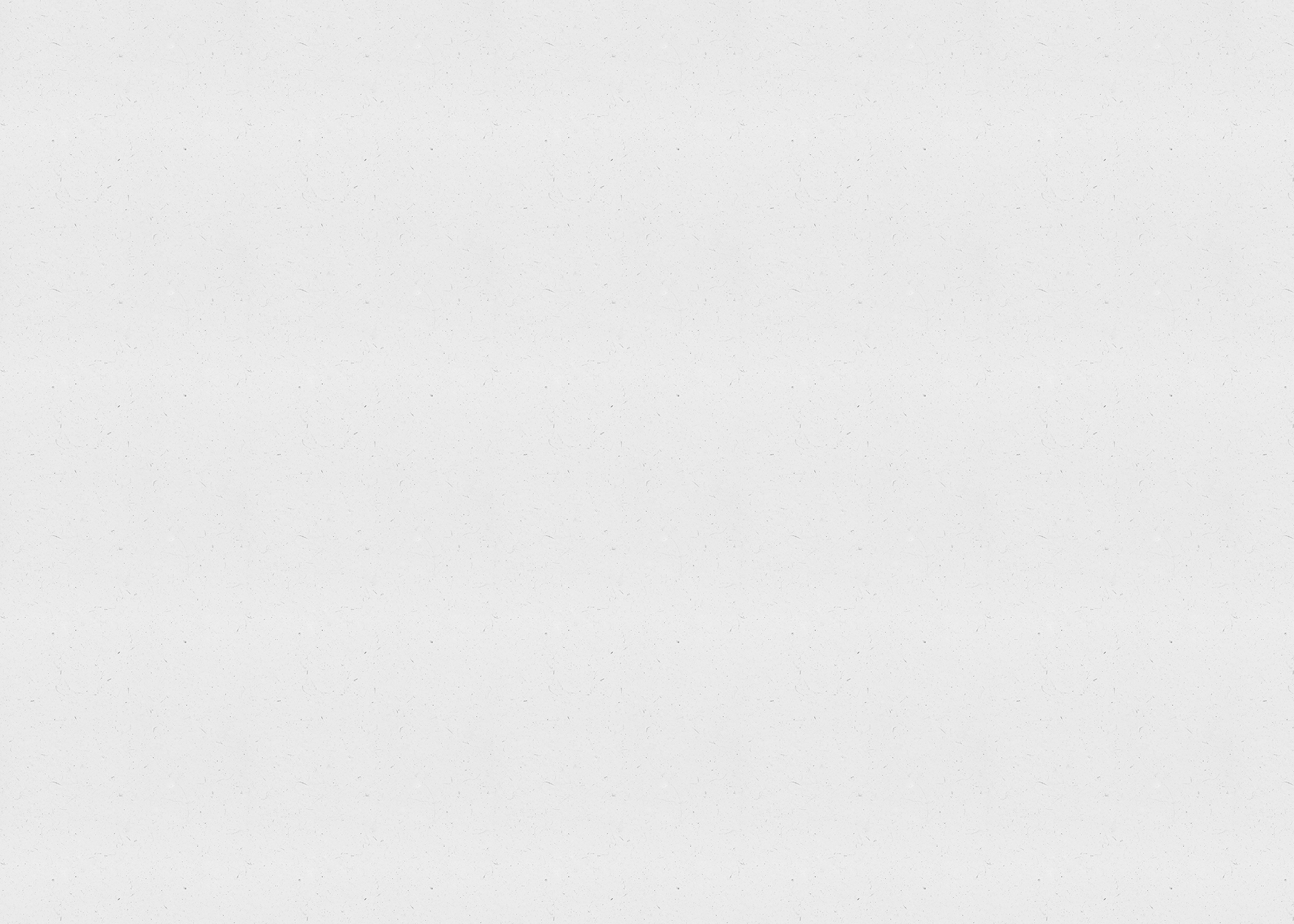 Gà
https://pixabay.com/photos/chicken-fowl-hen-farm-bird-1214474/
Prepared by My Trang Nguyen	 Vietnamese Cultural Schools Association Inc. Bankstown	2020
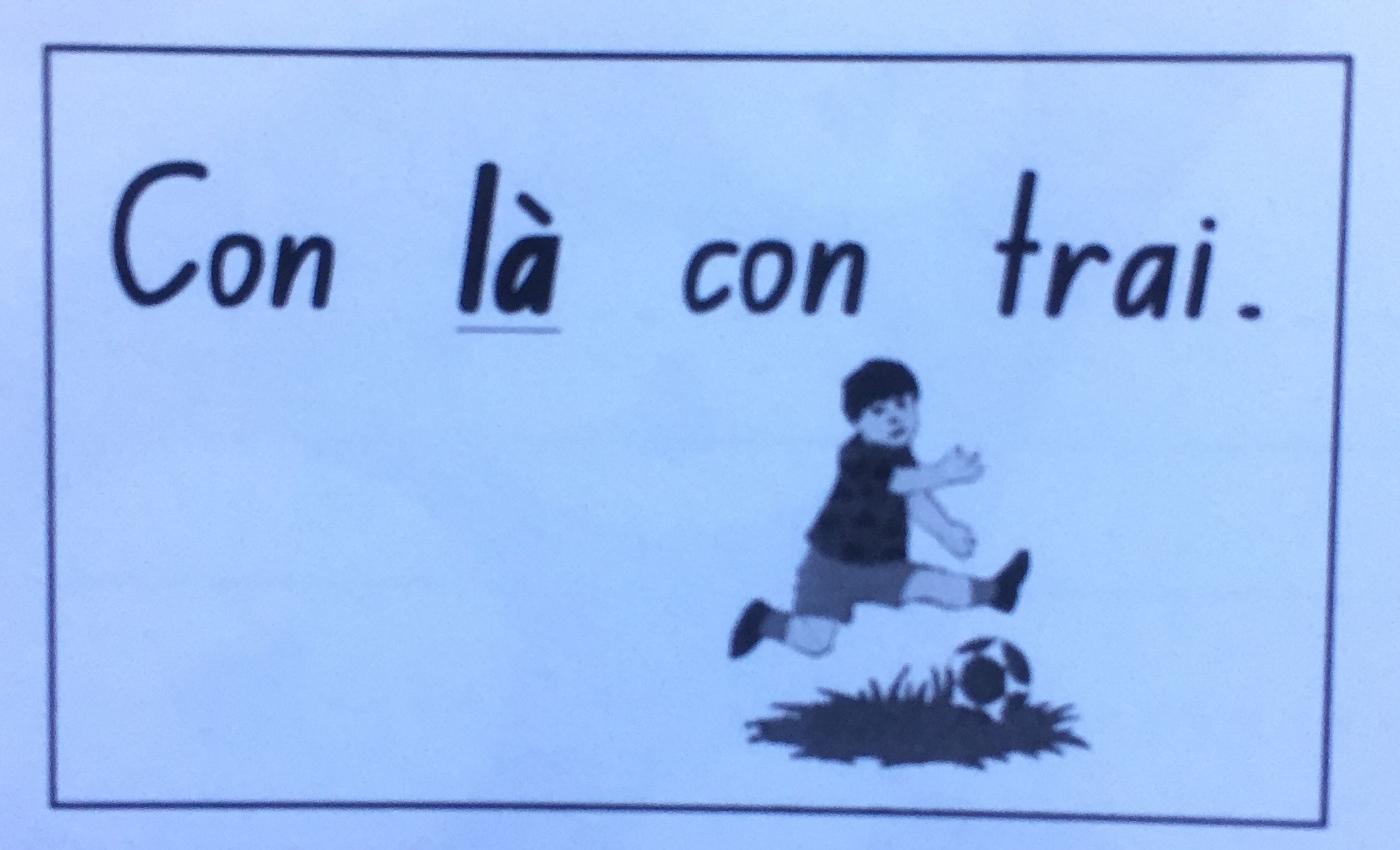 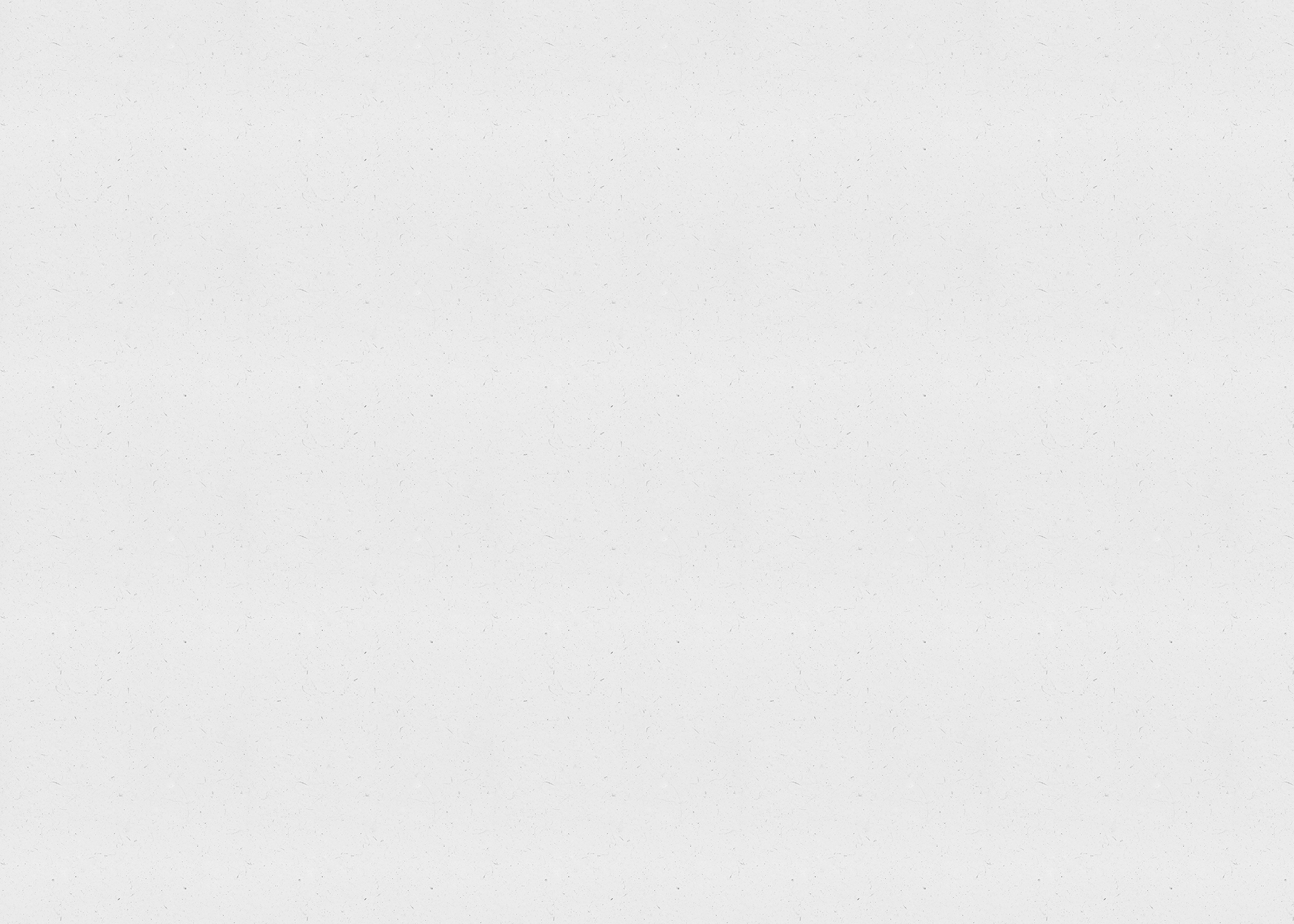 Prepared by My Trang Nguyen	 Vietnamese Cultural Schools Association Inc. Bankstown	2020
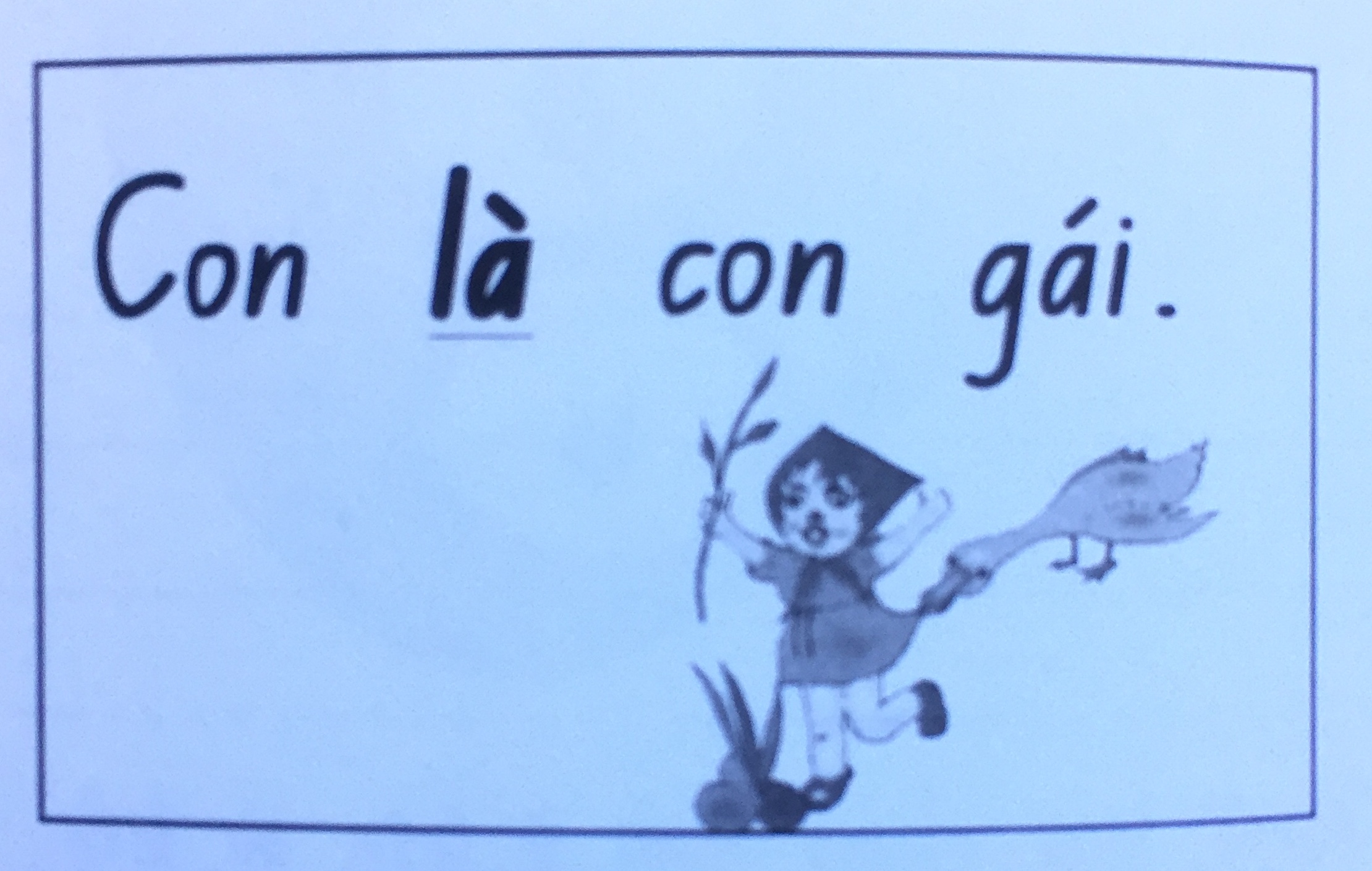 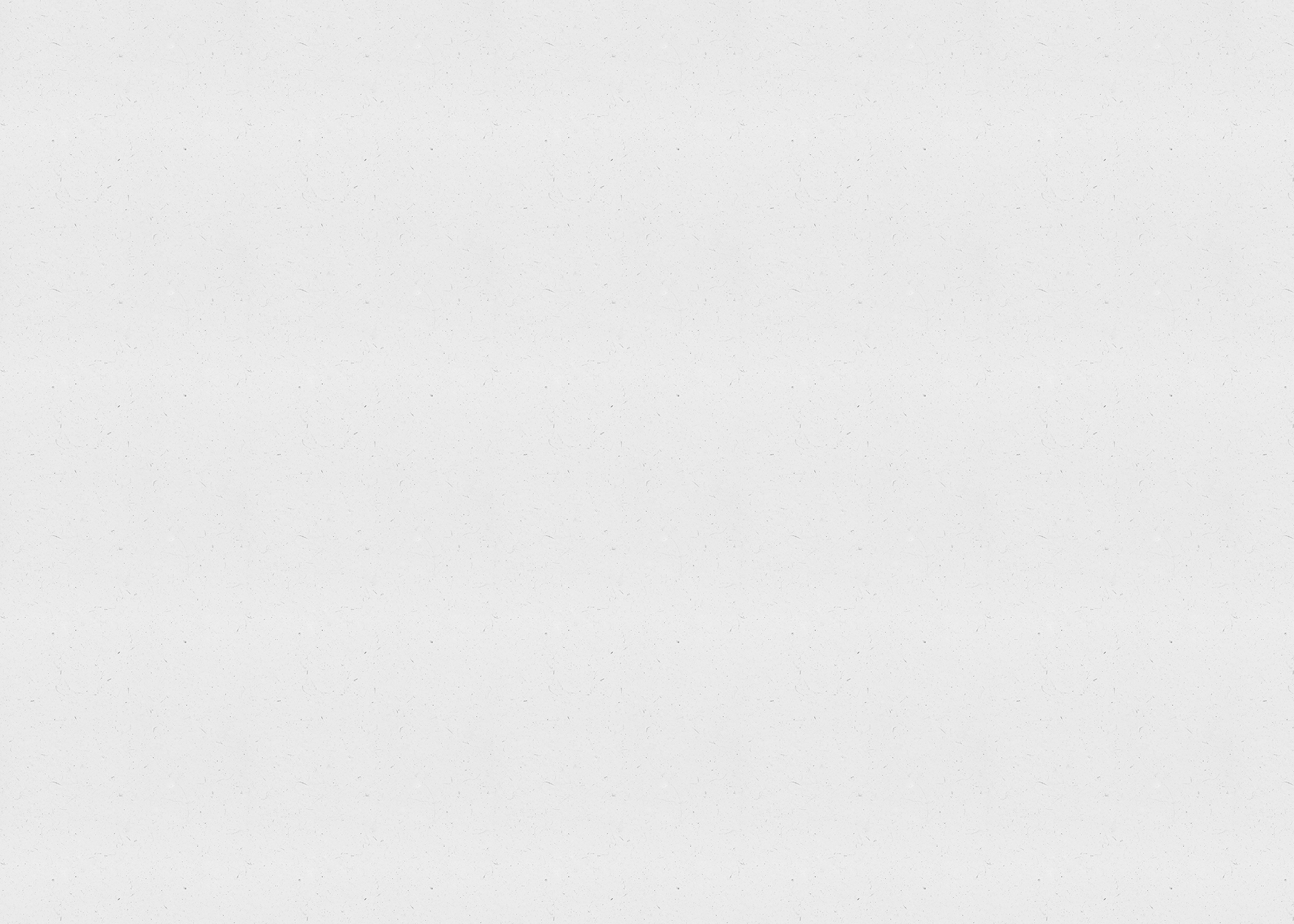 Prepared by My Trang Nguyen	 Vietnamese Cultural Schools Association Inc. Bankstown	2020
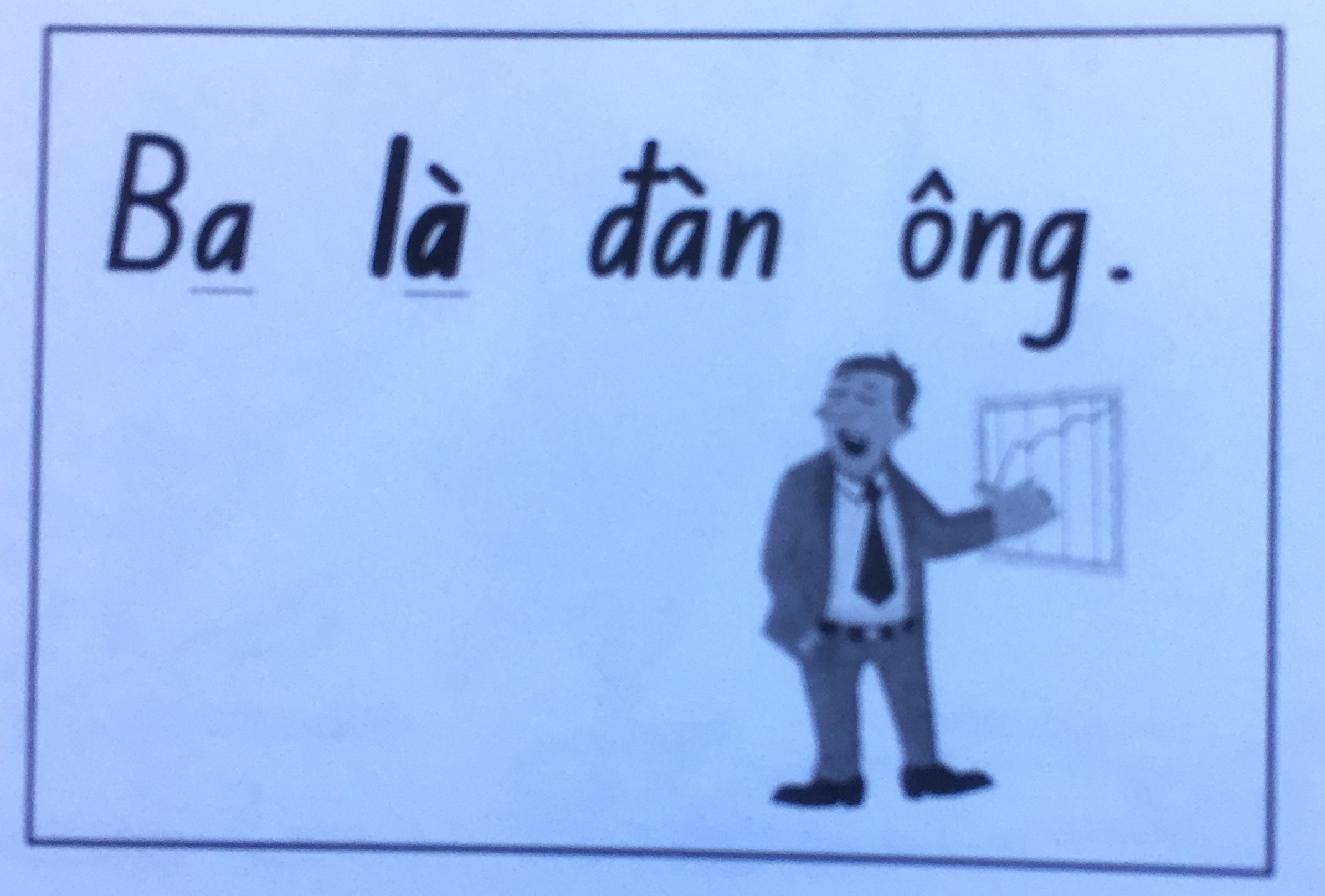 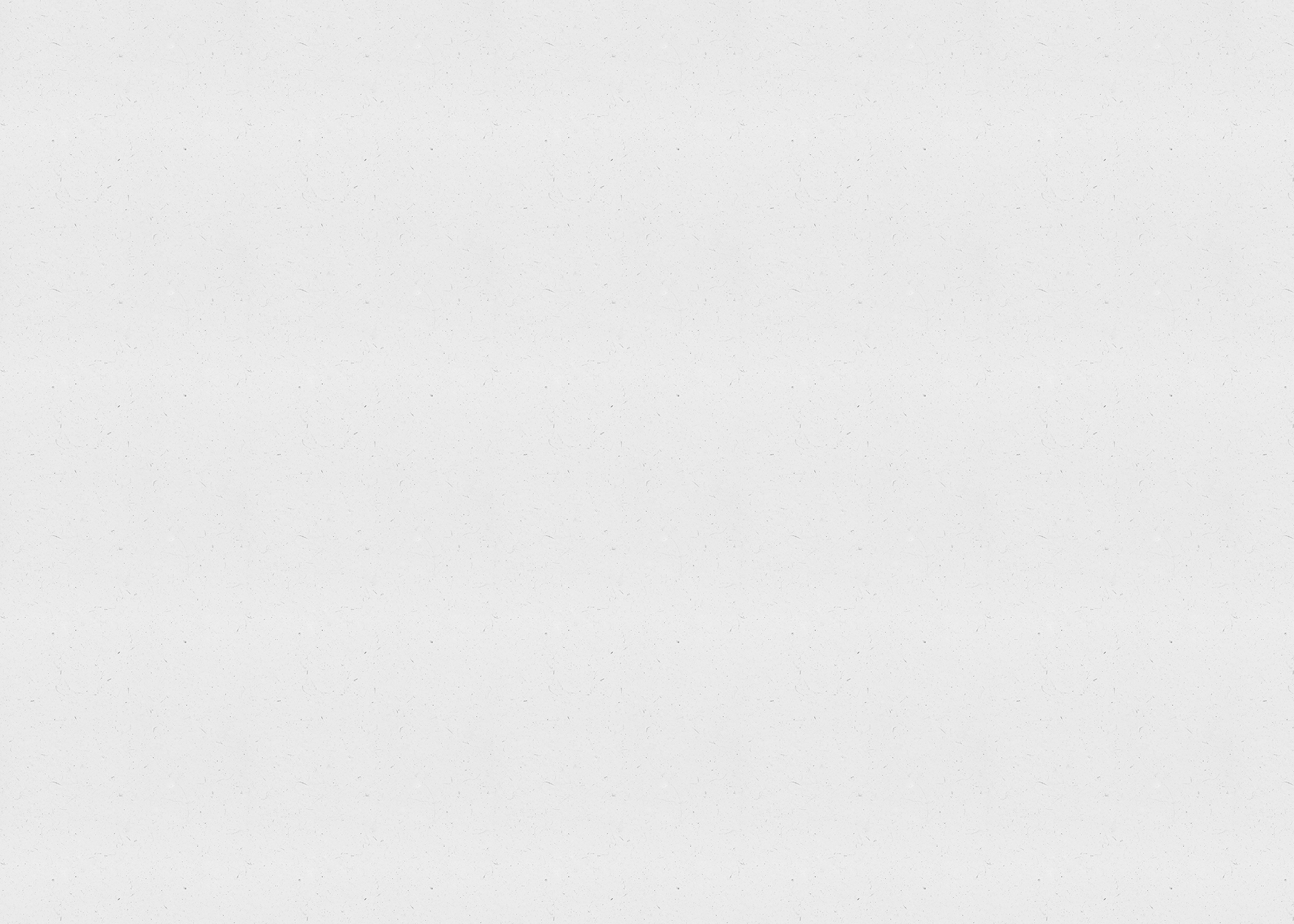 Prepared by My Trang Nguyen	 Vietnamese Cultural Schools Association Inc. Bankstown	2020
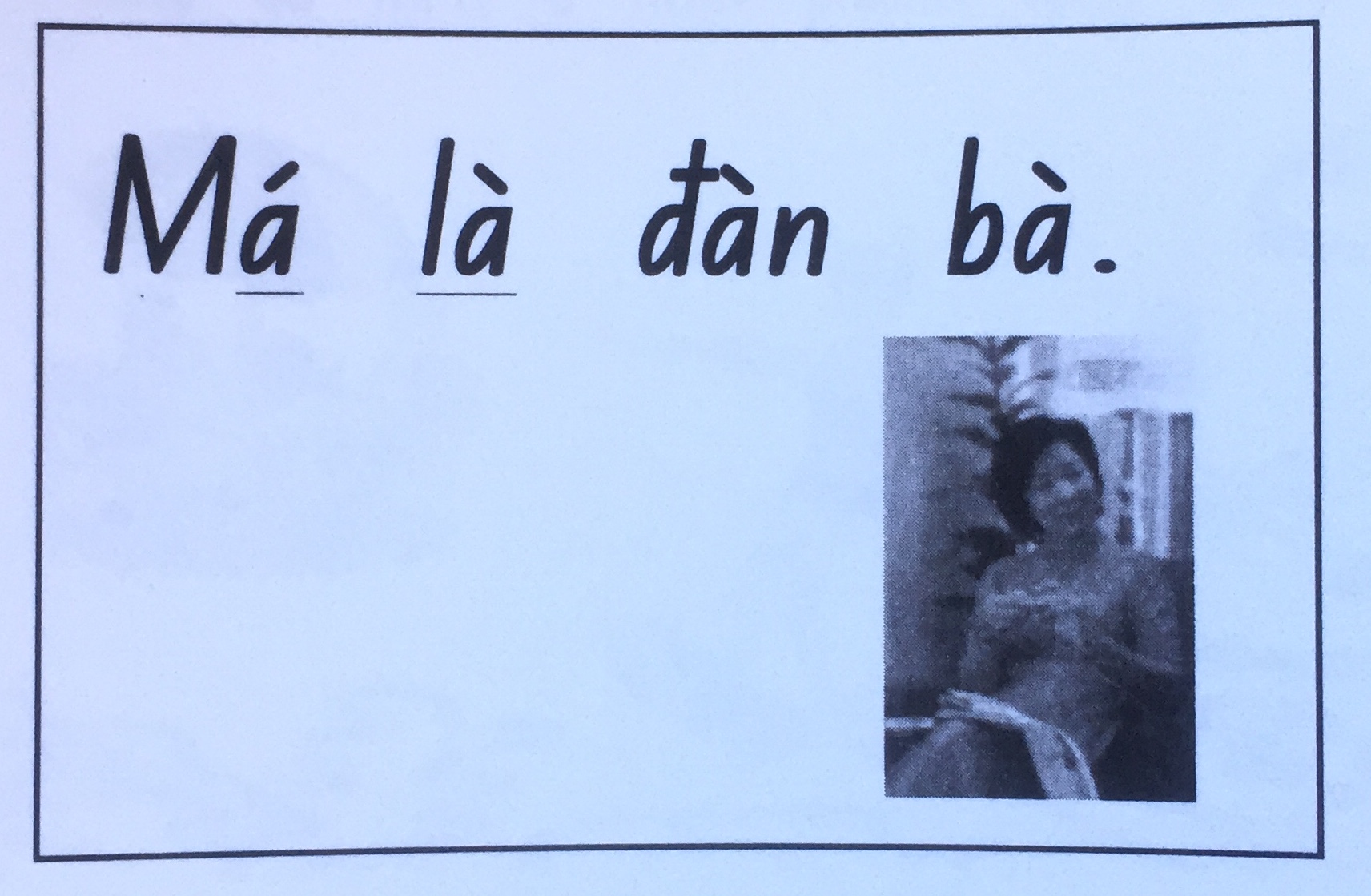 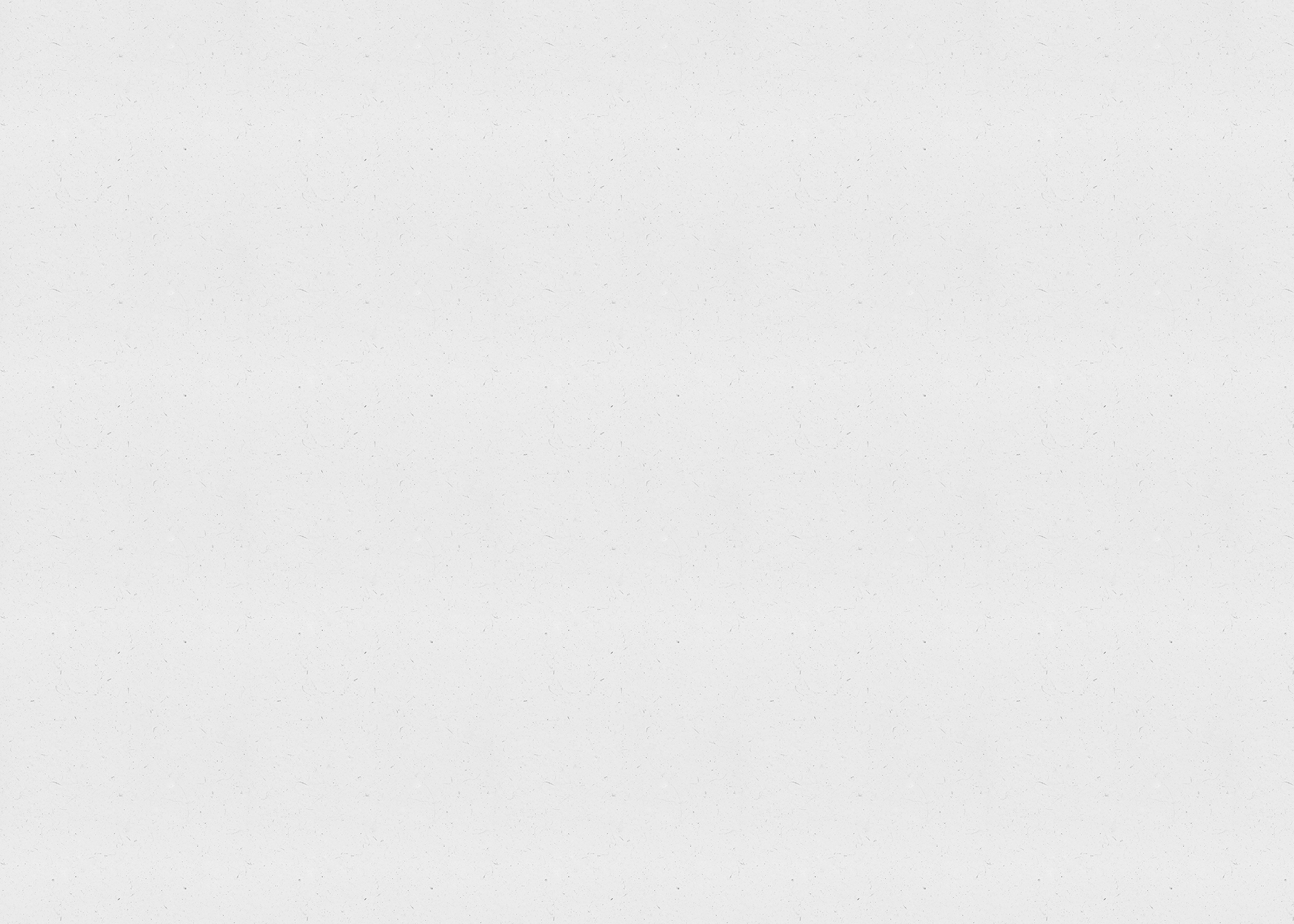 Prepared by My Trang Nguyen	 Vietnamese Cultural Schools Association Inc. Bankstown	2020
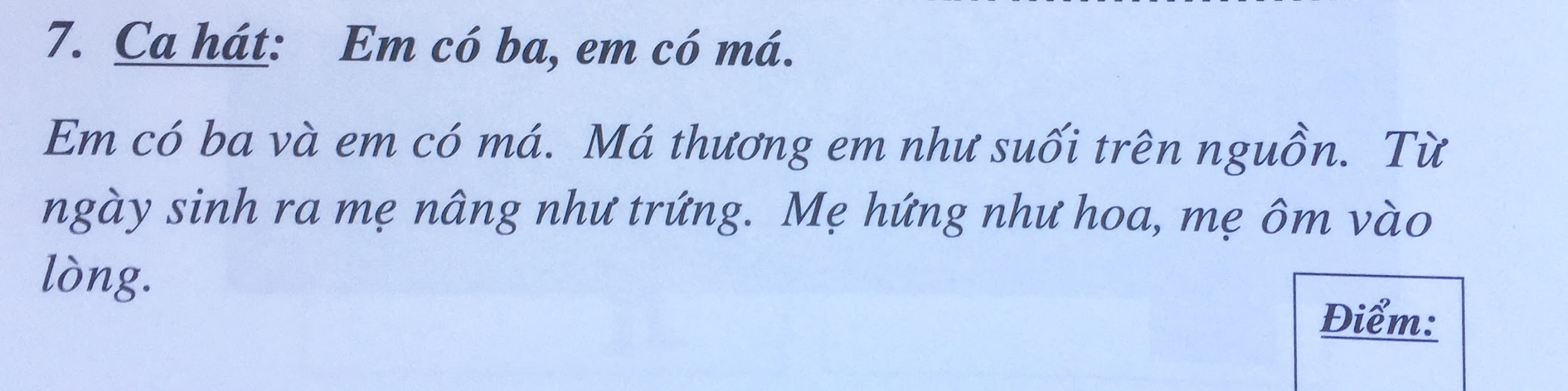 Prepared by My Trang Nguyen	 Vietnamese Cultural Schools Association Inc. Bankstown	2020